1
The Landscape of the Future:Open Content, Open Knowledge, Open Educational Resources
Brandon Muramatsu and Jean Runyon
Citation: Muramatsu, B., & Runyon, J. (2012, February). Open content, open knowledge, open educational resources: The landscape of the future. Presentation at eLearning 2012, Long Beach, CA.
[Speaker Notes: Citation: Muramatsu, B., & Runyon, J. (2012, February). Open content, open knowledge, open educational resources: The landscape of the future. Presentation at eLearning 2012, Long Beach, CA.

Unless otherwise specified, this work is licensed under a Creative Commons Attribution 3.0 United States License.]
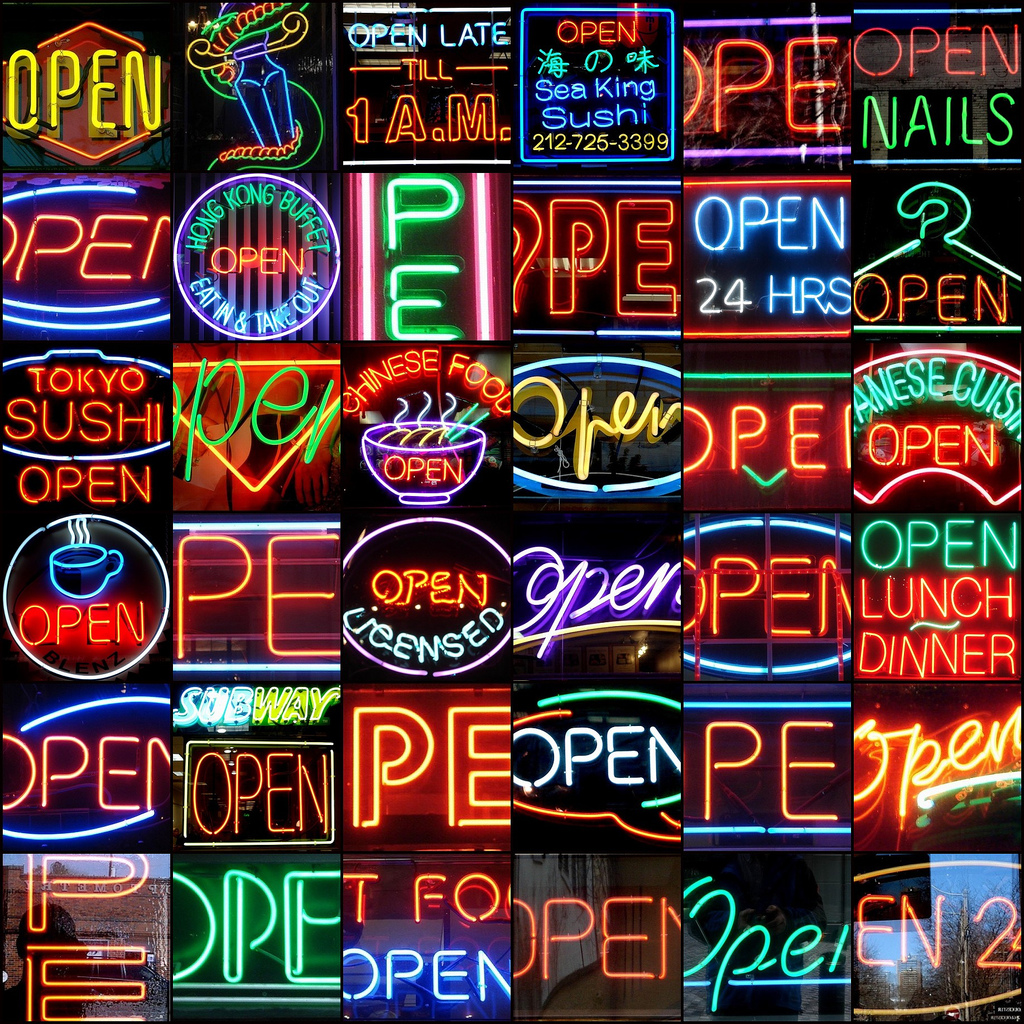 Flickr @mag3737 cc-by-nc-sa
Open
2
Outline
3
What is this “Open” thing I keep hearing about?
Thinking about Open differently
What’s the big deal about Open?
Key Mechanic of Open
Choose your own presentation…
Finding or Creating
Wrapup
Outcomes
4
Understand the scope of the Open landscape, with a focus on Open Content
Understand the implications and importance of Open
(Hopefully) Identify something to take with you…How will you adopt, produce, or encourage the use of Open?
What is this “Open” thing I keep hearing about?
5
So, what have you heard?
6
It’s Free!
Open Course Library
iTunesU
General topic, but limited in specific areas
Non-credit
Creative Commons licensing
Issues with accuracy, completeness, quality, aligning
It’s scary, when you commit, you’re on your own, to mediate content, to build support 
Good metadata is crucial to find what you want, to find meaningful results
Open…
Education
7
Source
Content / Educational Resources
CourseWare / Courseware
Textbooks
Courses
Educational Practice
Journals
Knowledge
Policy
We’re going to focus on this part
Cable Green will talk about this in the closing keynote
What are some benefits and challenges of Open Educational Resources (OERs)?
8
Benefits
Challenges
Free!
Cost savings to students
Ease of updating
Free!
Making sense and using resources
Convincing articulating universities to accept courses that utilize OERs
Technical compatibility
(no publisher support)
Reliability
Need to update
Functionality—bundled systems
Thinking about Open differently
9
What are OERs?
How do you define“Open Educational Resources”?
10
More audience participation…
OER: l’innovation du jour?
11
We’re going to talk about OER writ large.
We’re not going to bore you with definitions!(Well, we’ll try!)
We’re not going to get all religious about OERs!
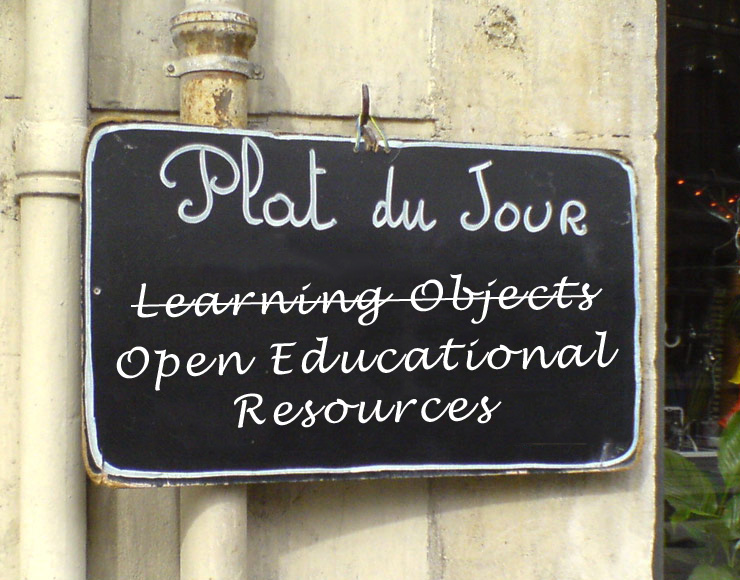 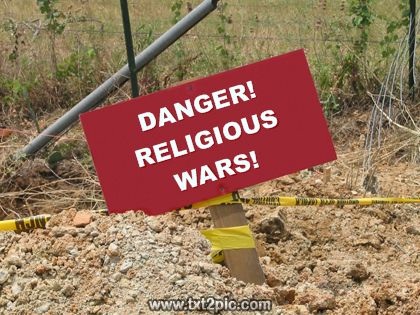 Photo: Flickr @_boris cc-by-nc-sa
Photo: Flickr @dullhunk, cc-by
Think of OER as a Starting a Conversation
12
A conversation about teaching, crafting courses, & sharing course materials
A conversation about collaborating with peers and even students

This doesn’t sound like it’s specific to OERs does it?And, you’re probably already using OERs!
Poll: Do you (or your faculty)…
13
Talk about courses with peers?
Borrow course materials, teaching techniques, sources?
Share materials back with your peers?
OER is all of these things!
14
At it’s heart, OER is about doing these sorts of things!
And, it’s about encouraging sharing of materials and practices…
And, it’s clearly communicating what others are allowed to do with the materials…
Ok, let’s get a bit more formal
15
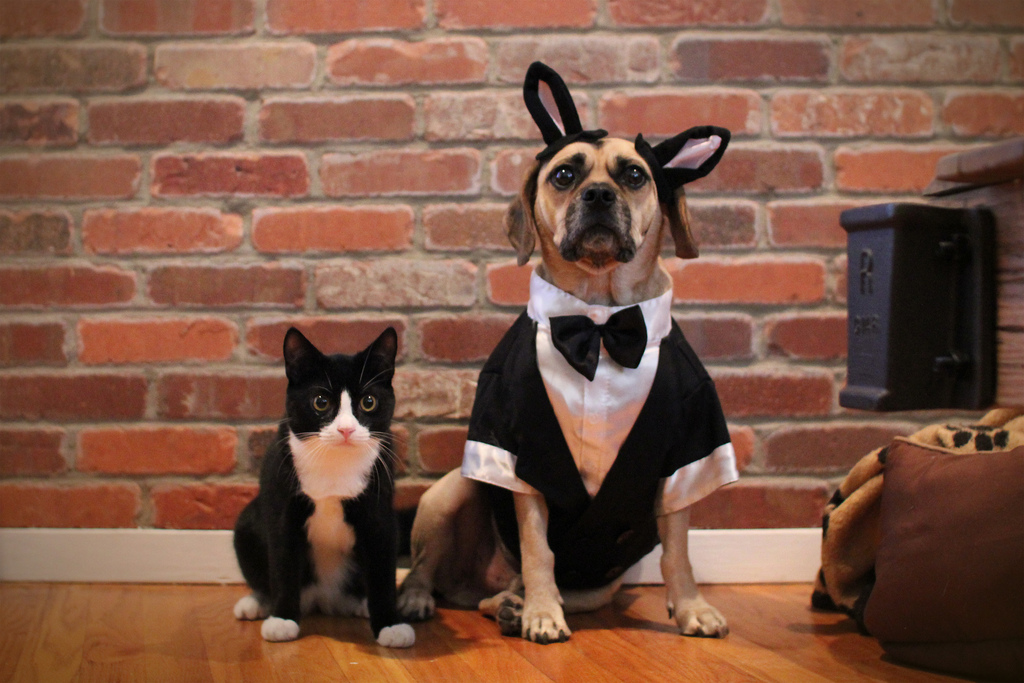 Photo: Flickr @mringlein, cc-by-nc-nd
Recall…OER: A Definition
16
OER are teaching, learning, and research resources that reside in the public domain or have been released under an intellectual property license that permits their free use or re-purposing by others. Open educational resources include full courses, course materials, modules, textbooks, streaming videos, tests, software, and any other tools, materials, or techniques used to support access to knowledge.
The resource is available for others to use
Atkins, Daniel E., John Seely Brown, Allen L. Hammond. (2007-02). “A Review of Open Educational Resources (OER) Movement: Achievements, Challenges, and New Opportunities.” Menlo Park, CA: The William and Flora Hewlett Foundation. p. 4.
U.S. Department of Education
17
Open Educational Resources (OER) are an important element of an infrastructure for learning.
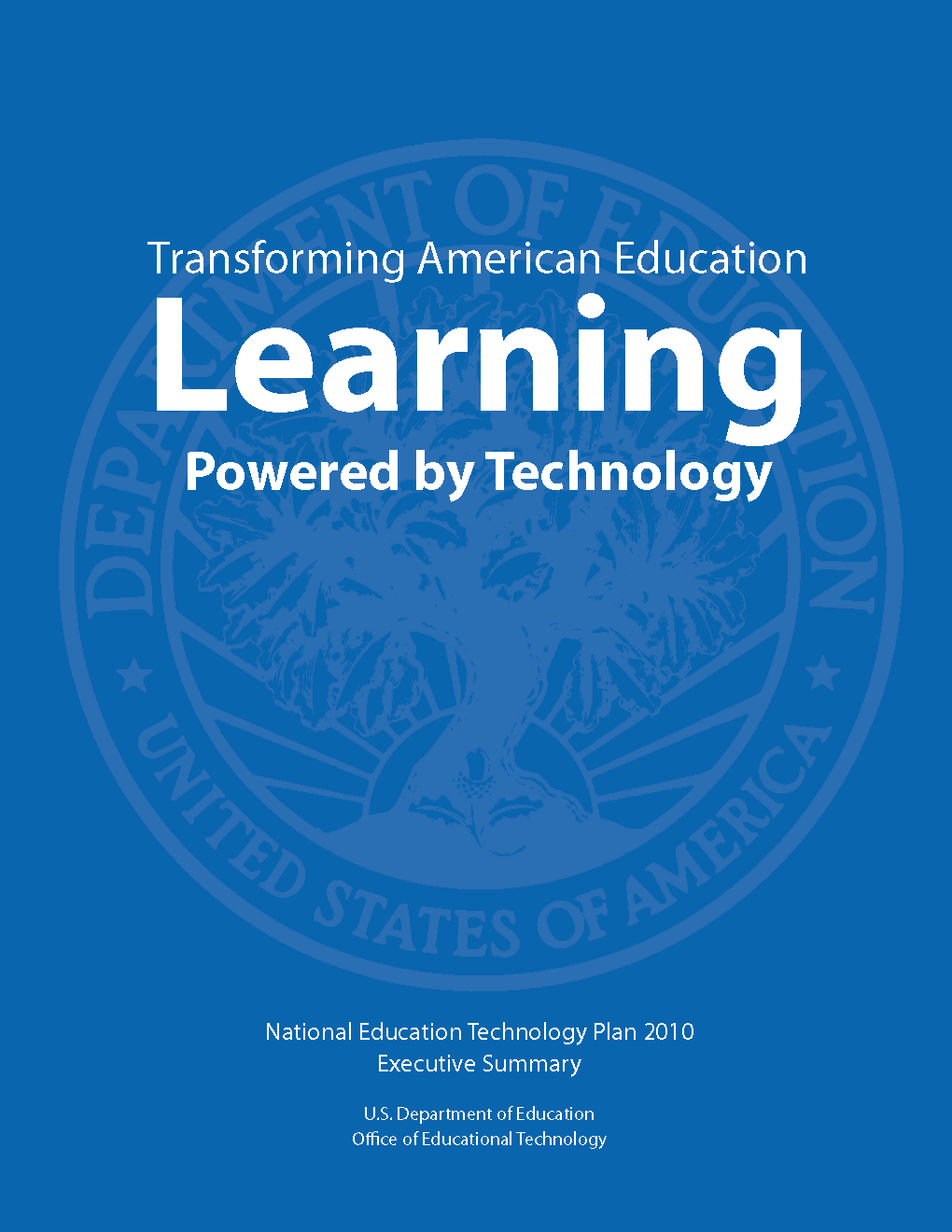 Department of Education. (2010). National Education Technology Plan: Transforming American Education: Learning Powered by Technology. http://www.ed.gov/technology/netp-2010/open-educational-resources
OERs are a part of Open Education
18
OERs focus on resources
They have been getting a lot of attention at the federal and state levels
They are primarily course materials and open textbooks
Open Education is the bigger concept
Sharing, availability and access
Selected Open Education Timeline
19
“Open Educational
Resources”
Coined By UNESCO
2002
OpenCourseWare
Consortium
FlatWorld Knowledge
2008
Open Course Library
MITx
2011
“Open Content”
David Wiley
1998
Open University
OpenLearn
2006
1999Connexions
2000s
William and Flora Hewlett
Foundation
Support
2001
Wikipedia
Creative Commons
MIT OpenCourseWare
2007
CommunityCollegeOER Consortium
Cape Town
Declaration
2009
Open High School of Utah
University of the People
College Open Textbooks
Source: WikiEducator. (2012). OER Timeline. http://wikieducator.org/OER_timeline
What’s the big deal about Open?
20
Importance of Open
Importance of Open Education
21
Potential for…
Reclaiming control
From publishers, from static content
Enabling flexibility to mix and match
Changing the nature of the educational experience
Smaller chunks, focused objectives
MOOCs, alternate credentialing
Reigning in costs without sacrificing quality or access
Student and institutional
Open is a means to an end: Improved learning and performance
Key mechanic of Open
22
Adding a license to your resource…
Poll: When borrowing resources…
23
Do you look at the license or terms of use?
Do you provide attribution for those resources?
What are you allowed to do?What might you allow others?
24
Instead of “All Rights Reserved”
Can someone else use the materials?
Can someone build upon or modify the materials? 
Can they use those materials commercially?
Do they have to share any materials they develop the same way the materials were originally shared?

Do these sound familiar?
Recall…OER: A Definition
25
OER are teaching, learning, and research resources that reside in the public domain or have been released under an intellectual property license that permits their free use or re-purposing by others. Open educational resources include full courses, course materials, modules, textbooks, streaming videos, tests, software, and any other tools, materials, or techniques used to support access to knowledge.
The resource is available to others to use
Atkins, Daniel E., John Seely Brown, Allen L. Hammond. (2007-02). “A Review of Open Educational Resources (OER) Movement: Achievements, Challenges, and New Opportunities.” Menlo Park, CA: The William and Flora Hewlett Foundation. p. 4.
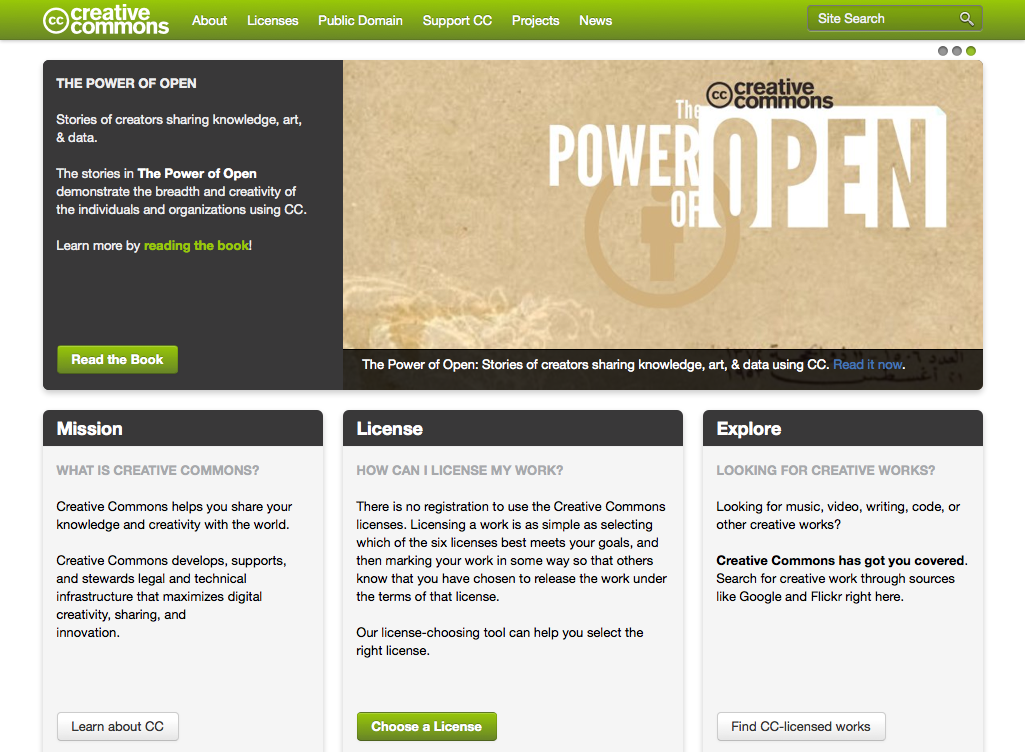 Creative Commons: Enabling OER
26
Creative Commons Licenses
creativecommons.org
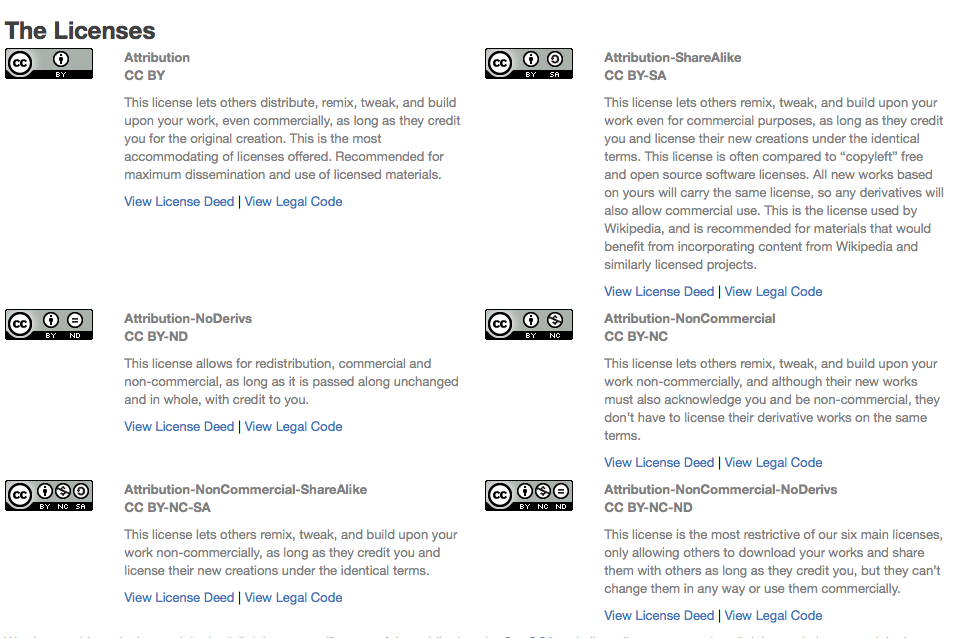 27
A “standard” way providing permissions to your work
The easiest way of communicating your resource is “open”
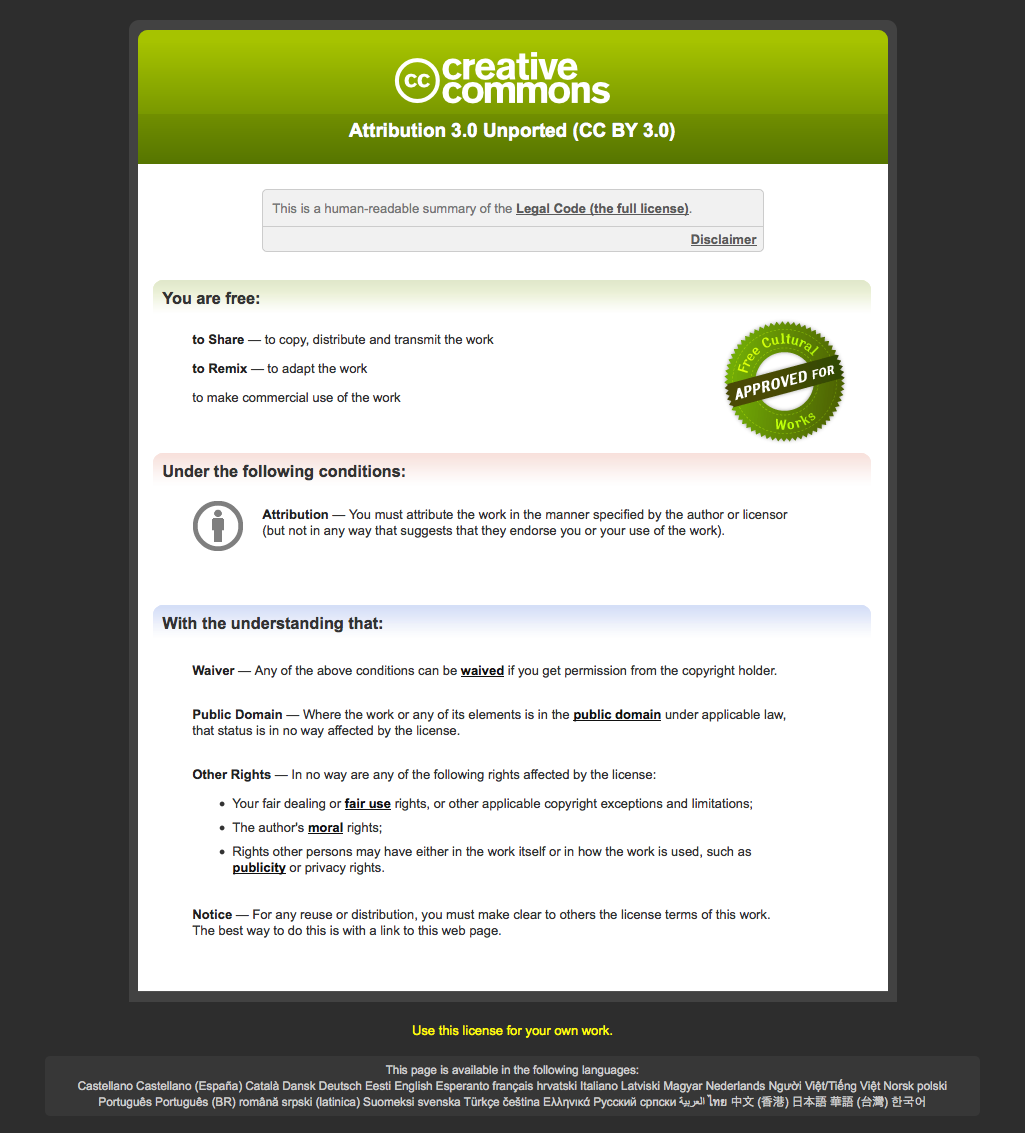 Creative Commons: CC-by License Deed
28
Choose your own presentation…
29
Where do we go next?
Finding and identifying OERs
Creating an OER
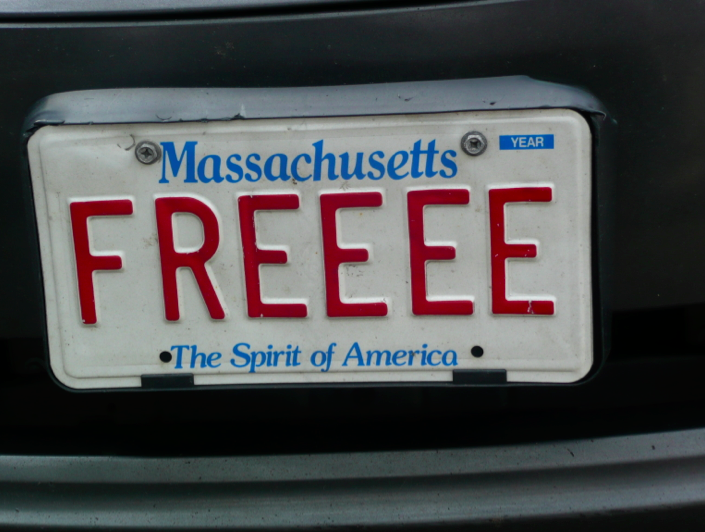 Set them freeee…
30
Creating an OER

Demonstration
Photo: Patrick McAndrew, cc-by
Let’s make an OER
31
Applying a license to this presentation
32
Ok, so how do I do it?
Select a license
Add Creative Commons logo to the title slide
Add a license statement to the title slide (and notes field)
Add an attribution statement
Add metadata to Presentation properties
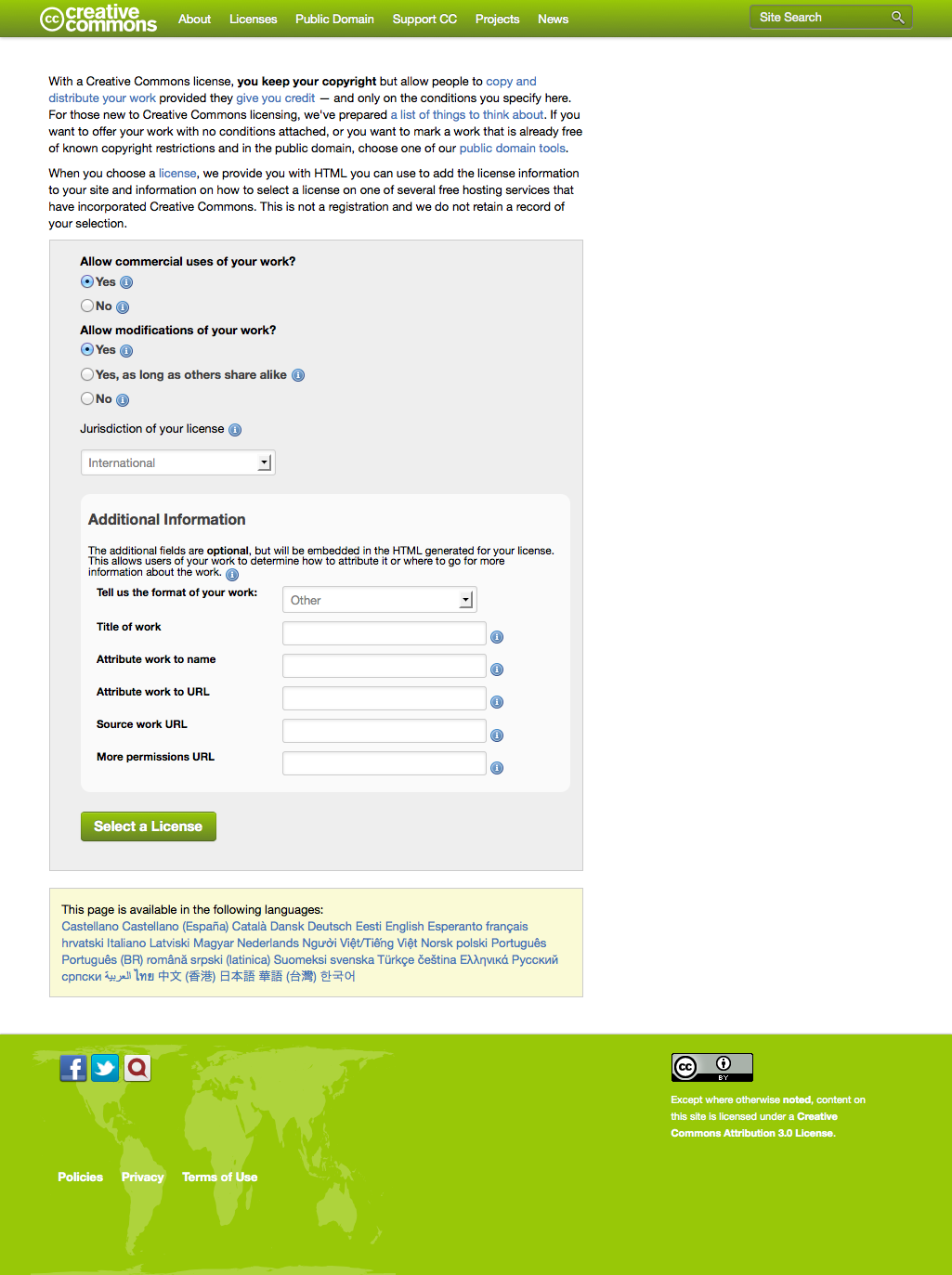 Creative Commons: Pick a License
33
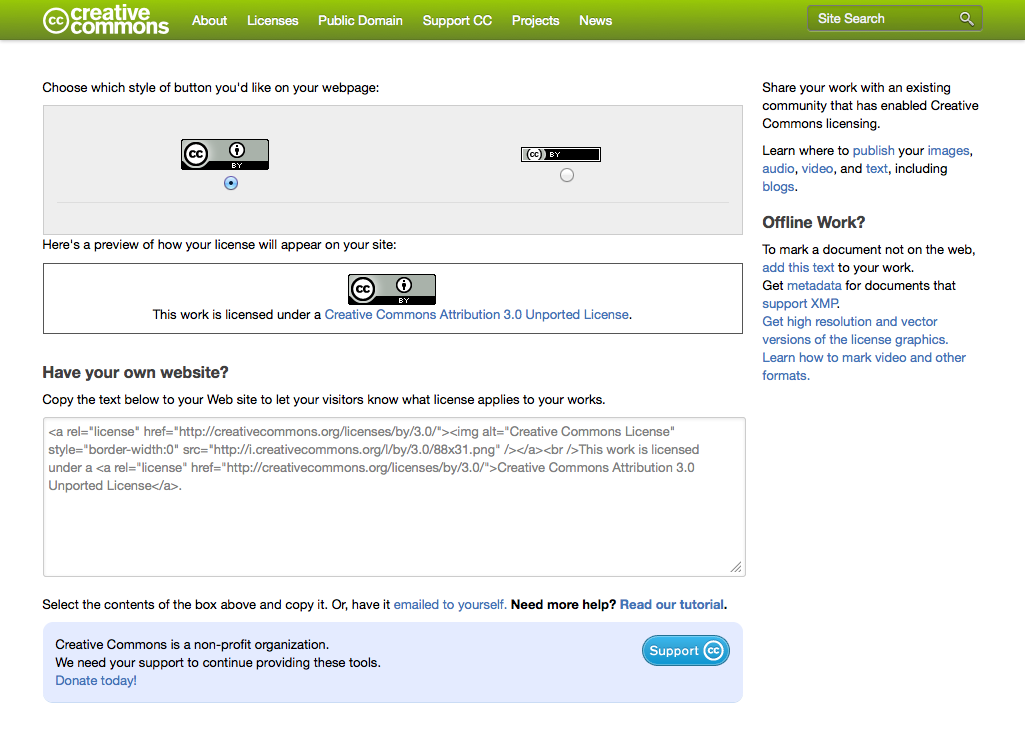 Creative Commons: Attribution
34
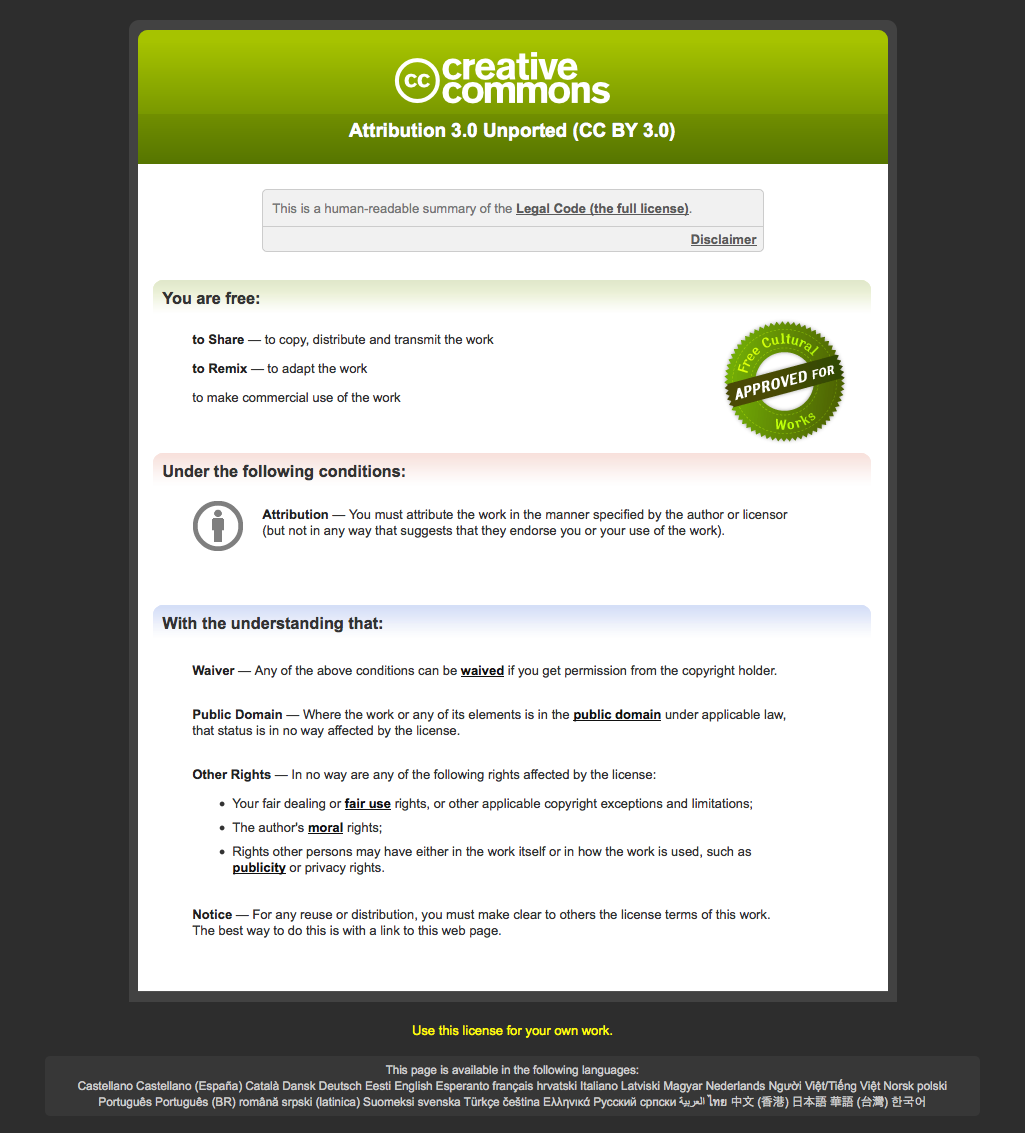 Creative Commons: CC-by License Deed
35
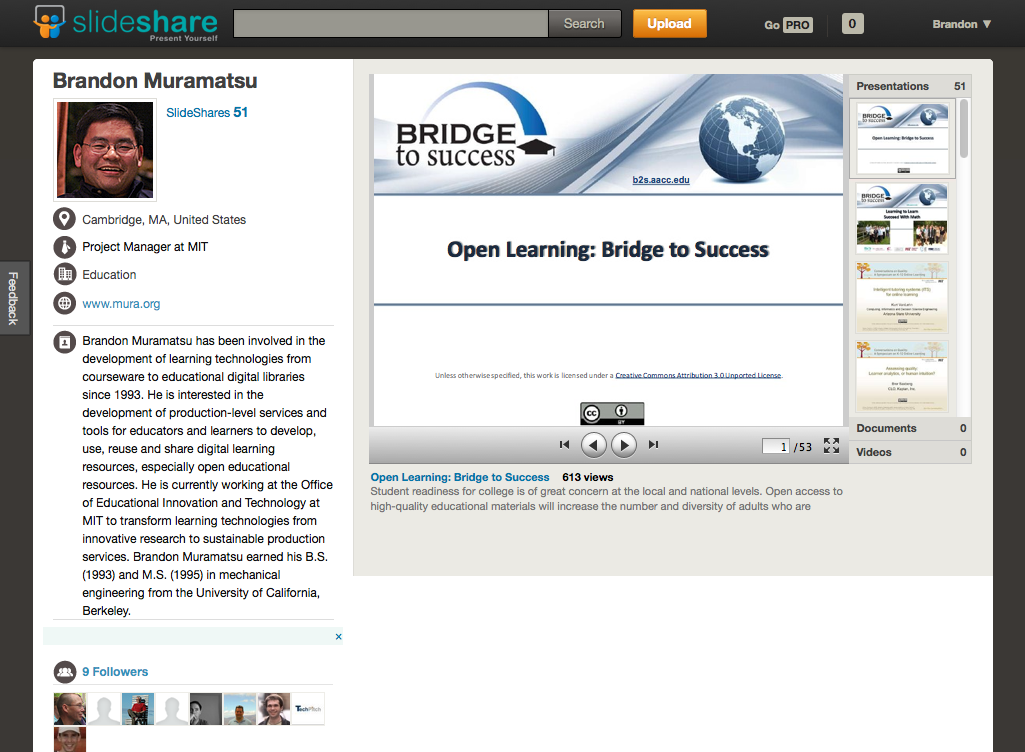 Slideshare.net
36
An OER walks into a bar…
37
Finding and Recognizing OERs

Demonstration
Finding OERs
38
How do you find out about them?
Talking to peers in your department? 
Through ITC? Other professional organizations?
Looking through digital repositories?
Google searches?
Recognizing OERs: Examples
39
Flickr (www.flickr.com)
MIT OpenCourseWare (ocw.mit.edu)
MERLOT (www.merlot.org)
OER Commons (www.oercommons.org)
Open Course Library (www.opencourselibrary.org)
Wikipedia (www.wikipedia.org)
Crowd choice (what will it be?)
[Speaker Notes: Some of the largest collections of OERs (aka Creative Commons licensed resources)]
Pattern
40
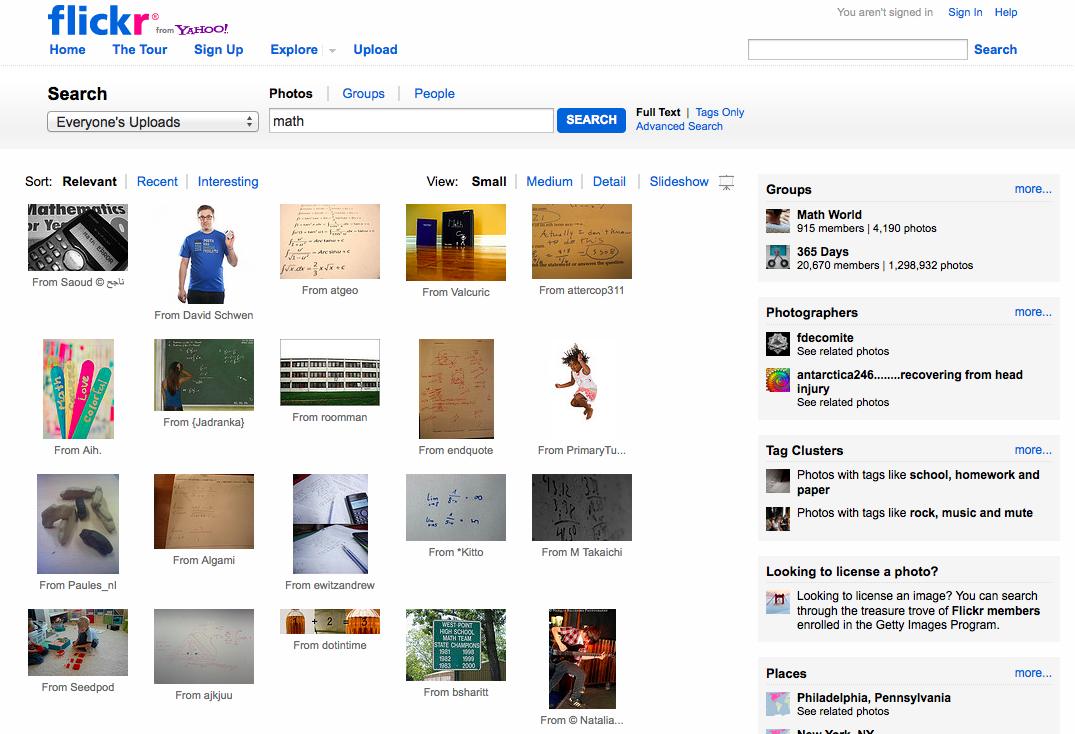 Have you used Flickr?
41
Did you know that Flickr allows photo sharers to indicate a license?
And that you can search for Creative Commons licensed photos?
[Speaker Notes: Did you know that Flickr allows photo sharers to indicate a license?
And that you can search for Creative Commons licensed]
Searching for Openly Licensed Photos at Flickr
42
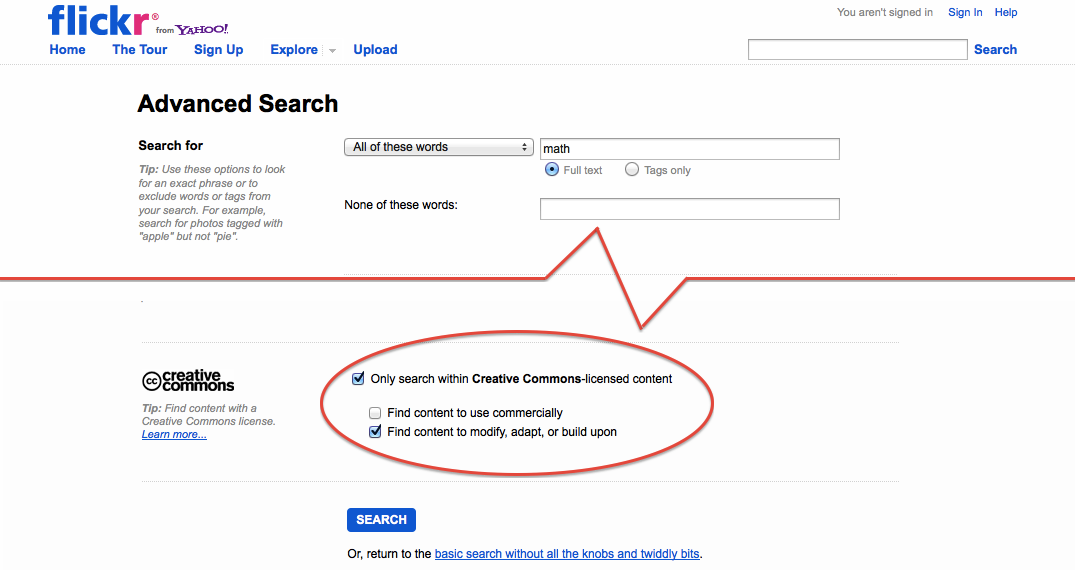 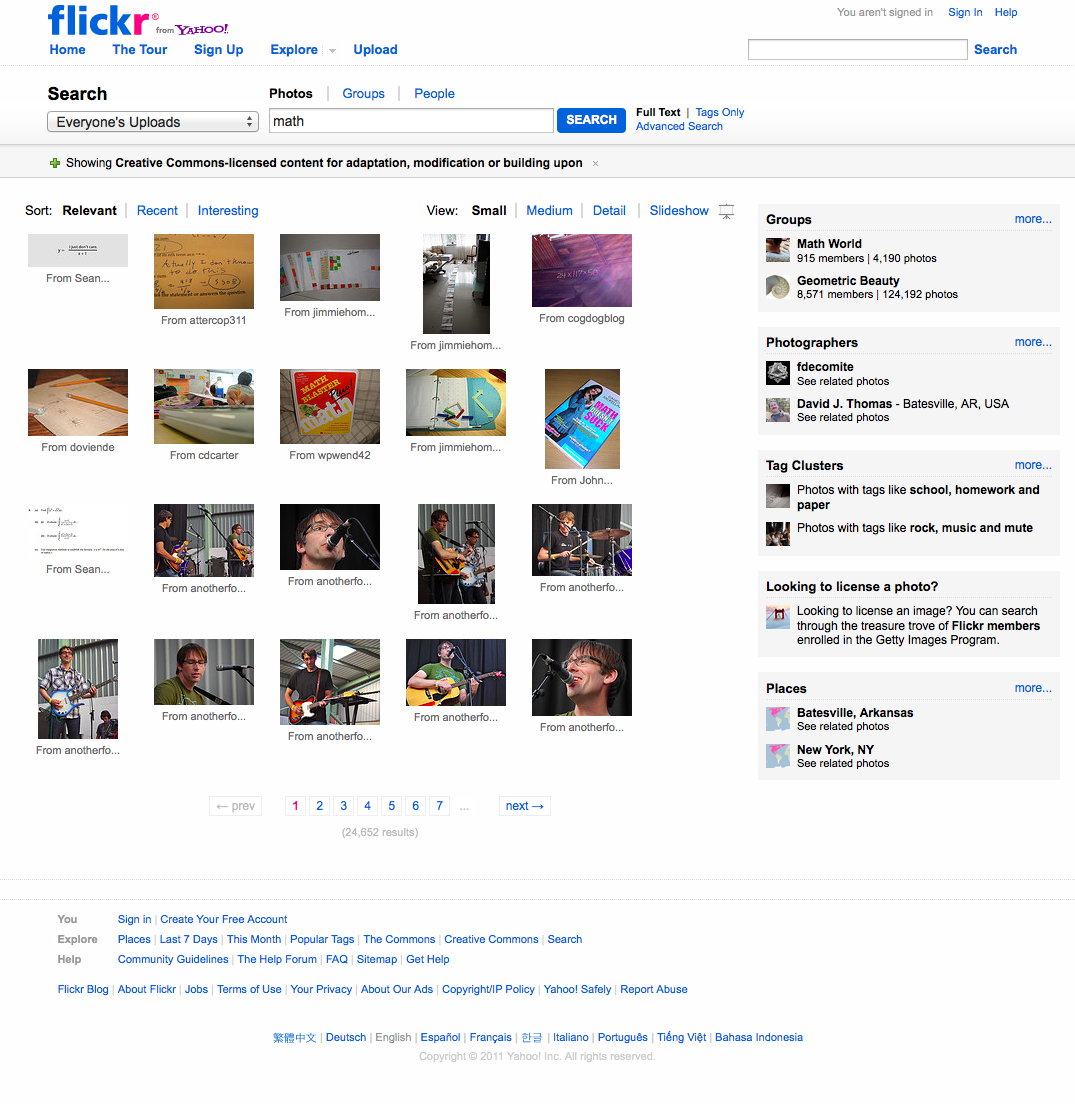 Flickr Search Results
43
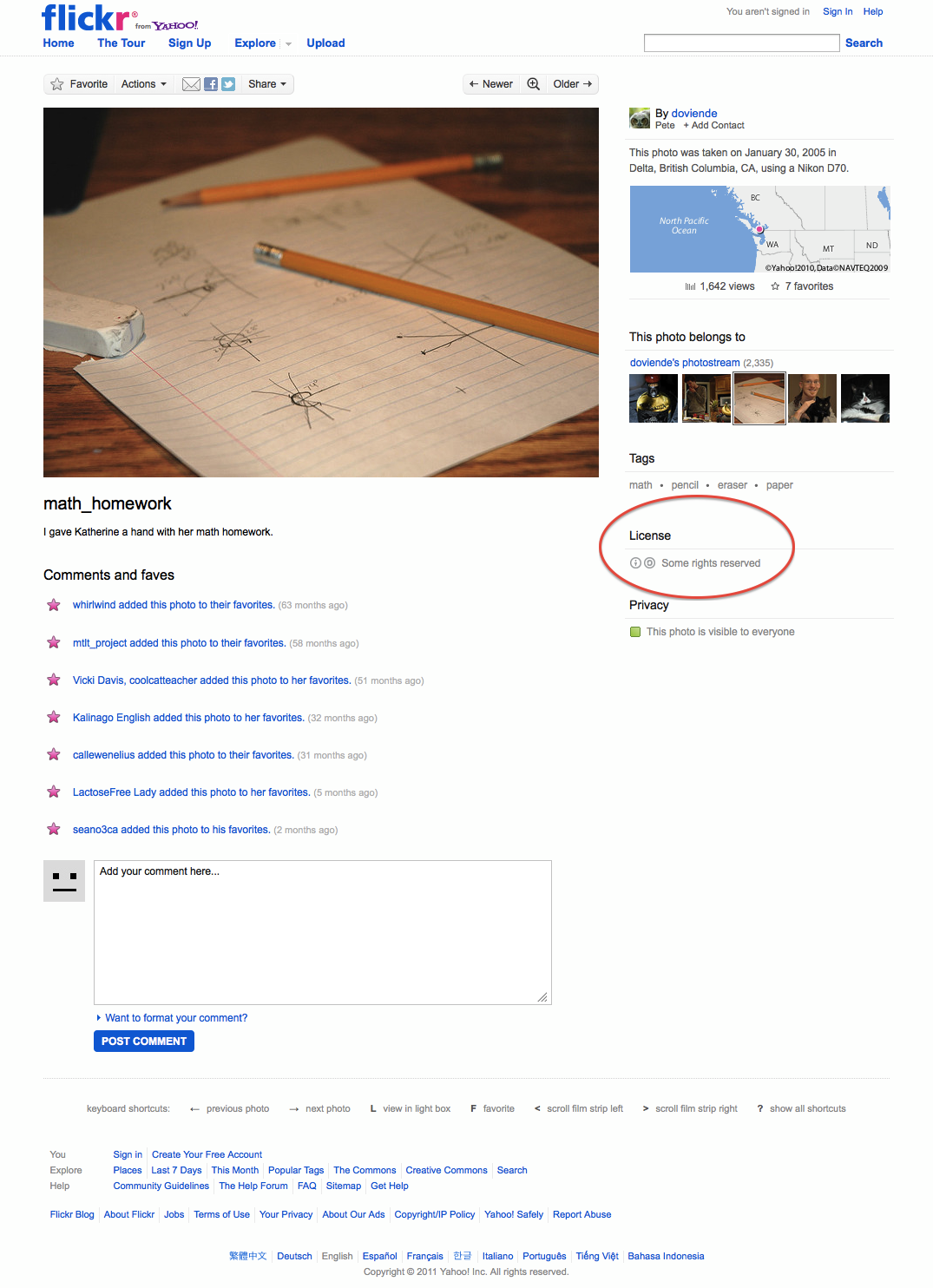 CC-Licensed Math Photo
44
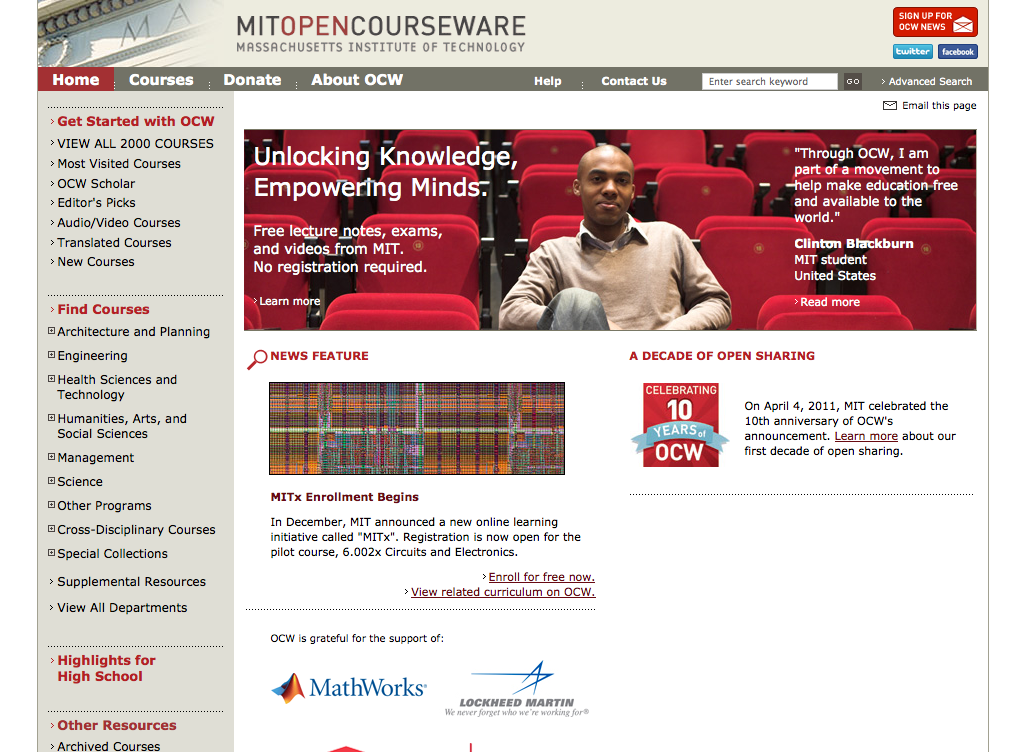 MIT OpenCourseWare
45
ocw.mit.edu
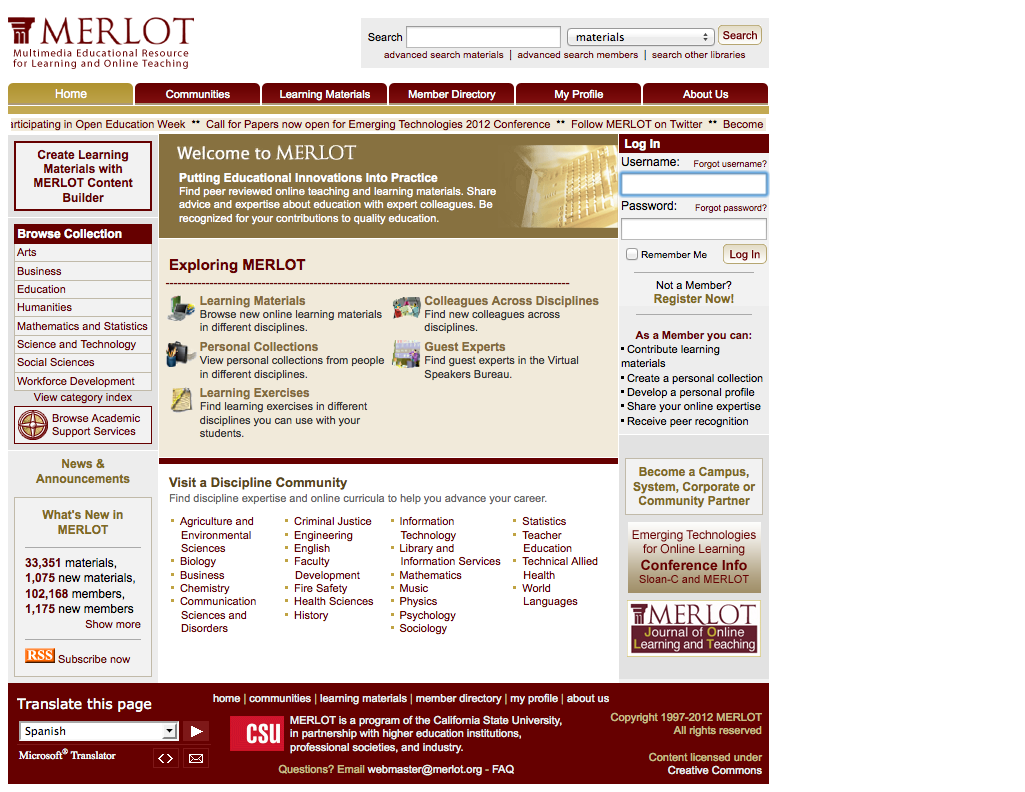 MERLOT
46
www.merlot.org
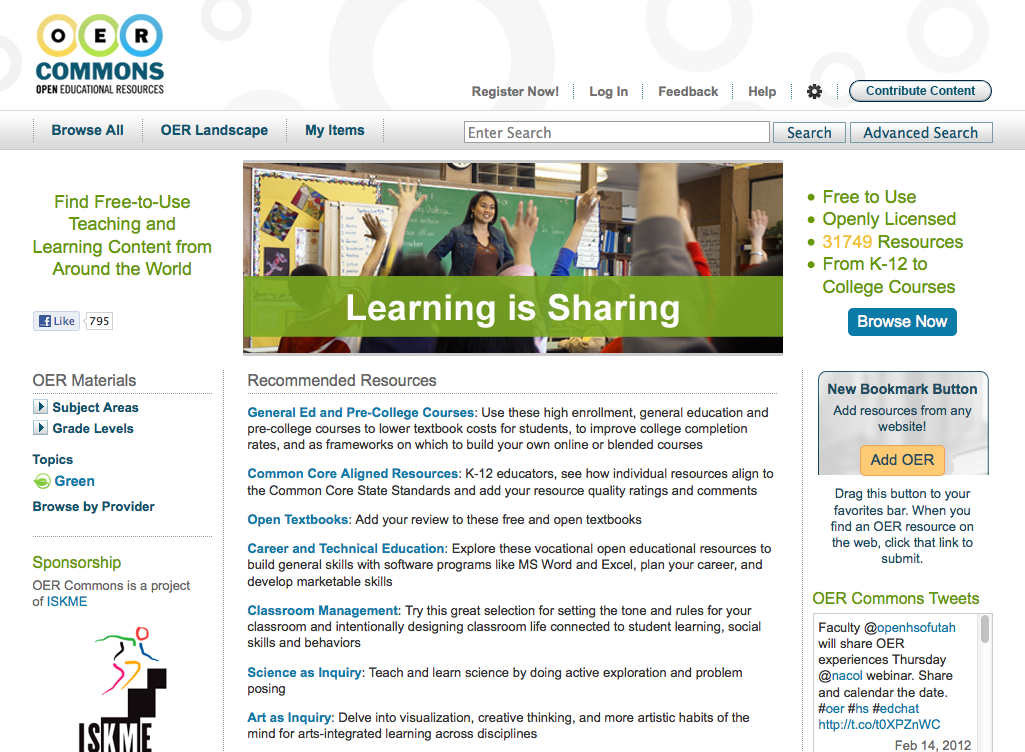 OER Commons
47
www.oercommons.org
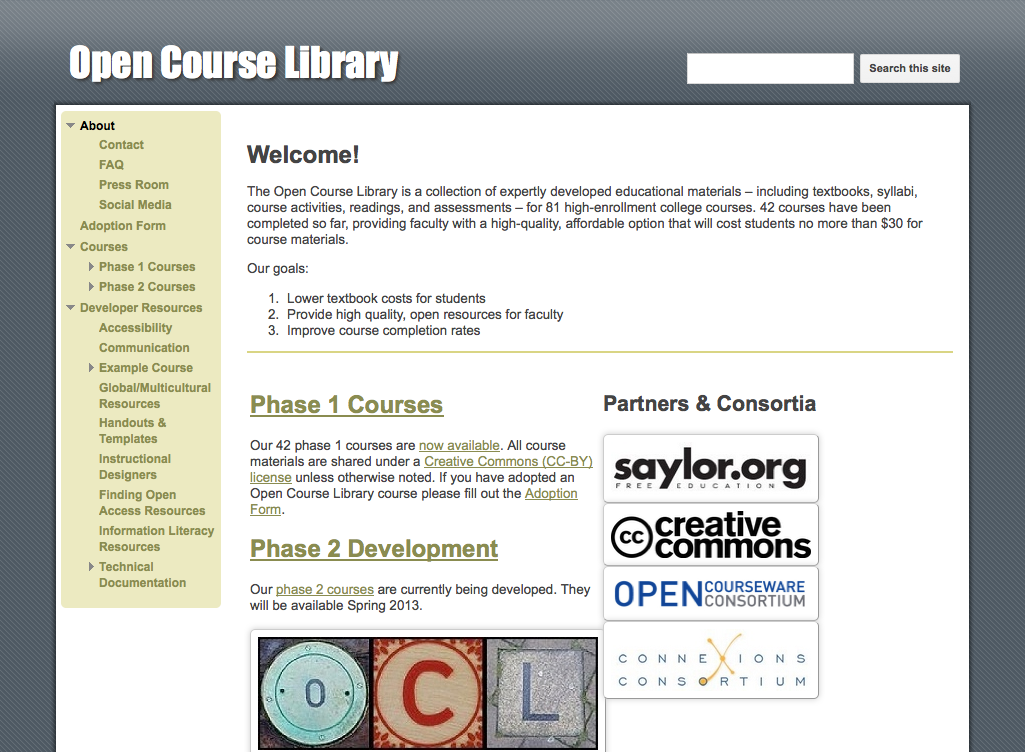 Open Course Library
48
www.opencourselibrary.org
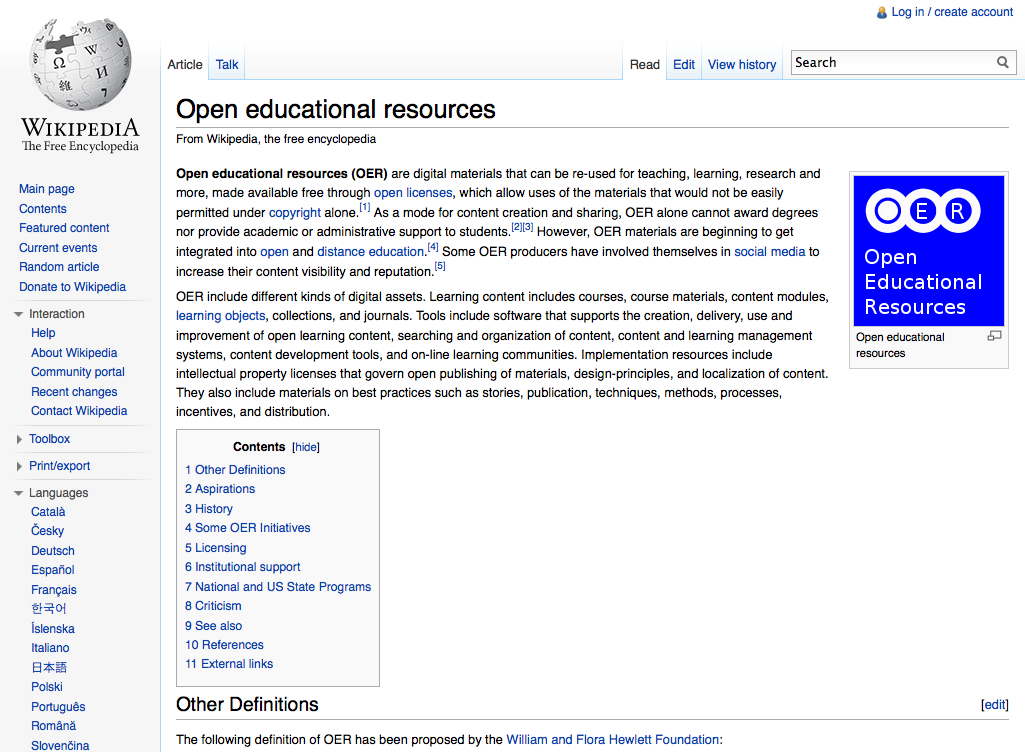 Wikipedia
49
www.wikipedia.org
Audience Choice?
50
Examples of OERs
51
Flickr (www.flickr.com)
Some CC-licensed, find via Advanced Search
MIT Open CourseWare (ocw.mit.edu)
One of the granddaddy’s of OERs, CC-by-nc-sa
MERLOT (www.merlot.org)
Wide range of resources, complex licensing
OER Commons (www.oercommons.org)
Wide range of resources, nearly all CC-licensed 
Open Course Library (www.opencourselibrary.org)
Open Textbooks, 42 published, more coming, CC-by
Wikipedia (www.wikipedia.org)
Probably the biggest OER, support for attribution
Discussion Questions
52
What makes a site an OER?
Did any of the sites surprise you?
What features make some sites better than others?
Selected additional resources
Bridge to Success (shameless plug), b2s.aacc.edu
CK-12, www.ck12.org 
College Open Textbooks, www.collegeopentextbooks.org
Community College Consortium for Open Educational Resources, www.oerconsortium.org
Flat World Knowledge, www.flatworldknowledge.com
Kaleidoscope Project, www.project-kaleidoscope.org 
Open High School of Utah, ocw.openhighschool.org
Open University OpenLearn, www.open.edu/openlearn
P2PU, www.p2pu.org 
Saylor Foundation, www.saylor.org 
WikiEducator, wikieducator.org
OER Smörgåsbord
OER as a conversation:	Sharing, access, materials, practice
OER as a continuum
Individual
Images
Standalone
Modules
Course Materials
Open Textbooks
Whole Courses
Open Course Library
Flickr
OpenLearn
Saylor
B2S Courses
Wrap-Up
55
Revisiting Outcomes

Discussion
Revisiting Outcomes
56
Understand the scope of the Open landscape, with a focus on Open Content
Understand the implications and importance of Open
(Hopefully) Identify something to take with you…How will you adopt, produce, or encourage the use of Open?
Discussion of OERs
57
Creative Commons licensing
Modularizing, and a chunk or chunks, using OERs may make them more accessible
Tie in with teaching and learning
Start redesigning course, crowd-source, get students to help—discuss, analyze, integrate
Contact Us
58
Brandon Muramatsu, MIT
Jean Runyon, AACC
mura@mit.edu
@bmuramatsu
jmrunyon@aacc.edu
Slides will be posted to: http://slideshare.net/bmuramatsu
[Speaker Notes: Citation: Muramatsu, B., & Runyon, J. (2012, February). Open content, open knowledge, open educational resources: The landscape of the future. Presentation at eLearning 2012, Long Beach, CA.

Unless otherwise specified, this work is licensed under a Creative Commons Attribution 3.0 United States License.]